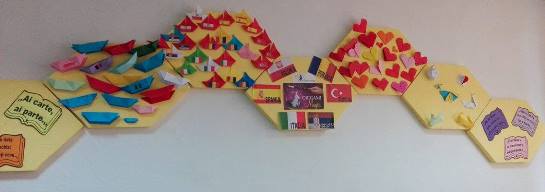 Origami Magic
Organisation and implementation of activities
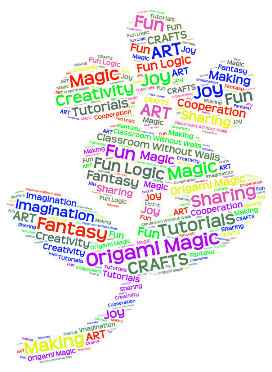 Origami Magic
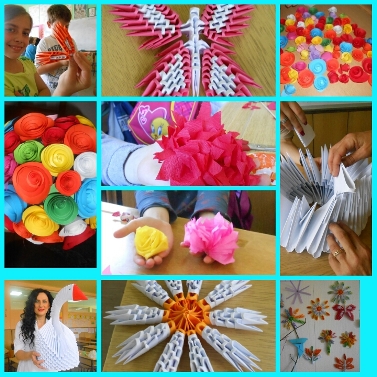 Greetings to all of you, my dear friends, my dear partners!


This is the overview of our project activities so far.
Origami Magic
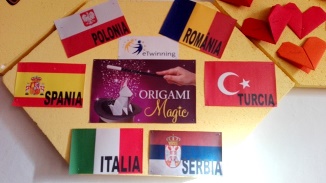 We met in September: Serbia, Italy, Spain, Romania, Poland, Turkey. A large number of origami friendship boats were made during October. We continued making origami animals.
 New partners from Serbia, Lithuania and Croatia joined us, too.
Project - step by step
Step 1 Let’s meet!
Teachers and pupils shortly described themselves, their school and the place they live in using photographs, videos,... 
We familiarized with origami technique.
 The ships of friendship – we made small ships in the colours of countries’ flags (countries participants). 
We learnt greetings in the languages of the partner countries.
Project - step by step
Step 2 Animals
According to the guidelines which were shown in  certain presentations, pupils individually made birds and fish.
Groups made creative presentations of their work. 
Fish were attached to a painted water surface, or pupils went on imaginary fishing,…
Together, we made lots of different animals such as dogs, cats, flapping birds, cranes, swans, butterflies,…
Creativity was limitless! Pokemones were a part of it, too!
Halloween sparked our creativity and imagination as well.
Project - step by step
Step 3  Christmas and New Year’s Magic
These days, we are working on the organisation of  activities based on Christmas and New Year. The idea is to make a Christmas tree, Christmas tree decorations, Christmas cards, …. Later, teachers and pupils will present their creations by photos, videos and, finally, a video conference. We will also exchange holiday greetings in all languages. The other idea is to exchange Christmas cards between the countries participants by mailing them.
LOOK WHAT WE MADE TOGETHER!The ship of friendship
Turkey
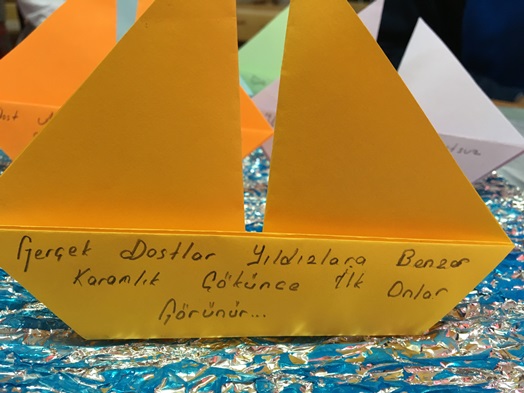 Poland
The ship of friendship
Romania
The ship of friendship
Serbia - Jagodina
The ship of friendship
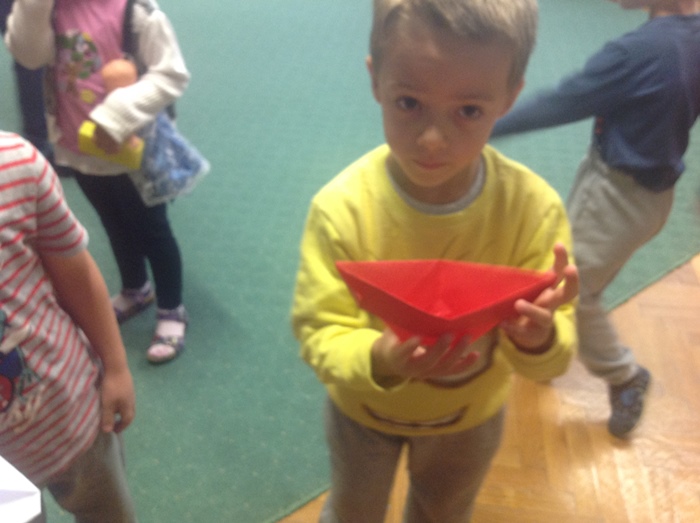 Serbia - Subotica
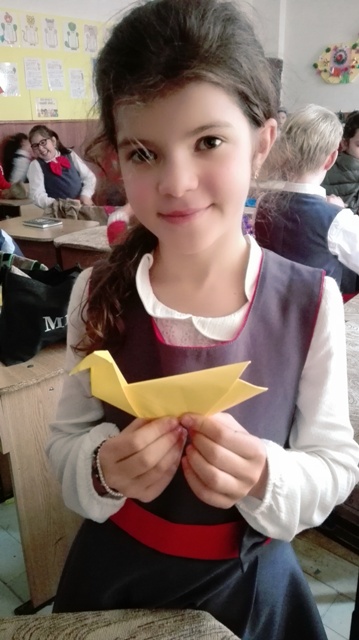 Animals
Romania
Animals
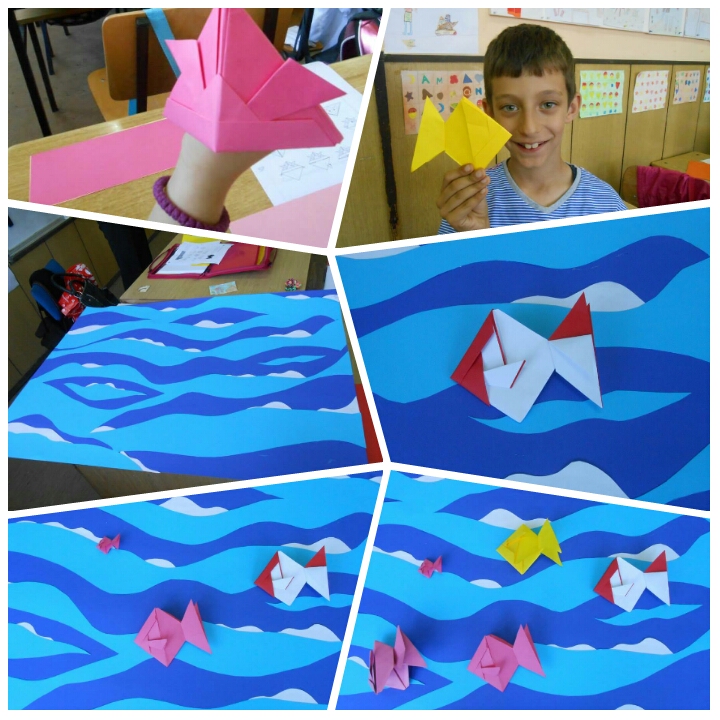 Animals
Serbia - Jagodina
Animals
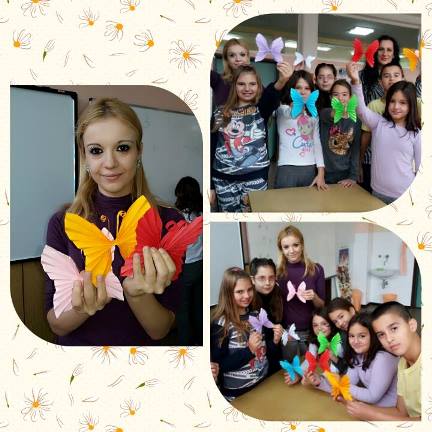 Animals
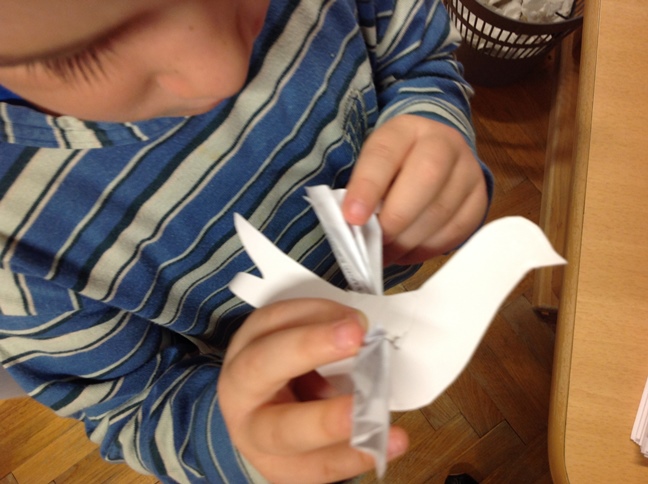 Serbia - Subotica
An idea more…
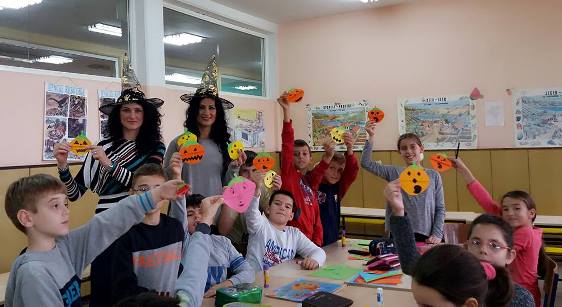 Halloween
Origami Magic
All works - photographs and video presentations are presented on the project pages. Project Journal is filled with interesting and nice comments of teachers and pupils.
Tulin from Turkey showed a lot of interesting video presentations.
Origami Magic
In the second half of November we can start creating origami New Year and Christmas products (Christmas tree, Christmas tree ornaments, greeting cards, decorations...).
Origami Magic
During December we can exchange greeting cards (we have partner schools’ addresses). Sign up students who would like to participate in greetings exchange, a special page will be created for them. Prepare for a video conference in December. We’ll present most of origami products then and ​​ wish Merry Christmas and Happy New Year in all languages.
Origami Magic
Have a nice work!

Till next time,
                  Sanja, Daniela & Ana